VII Simpósio Internacional do Cuidado Farmacêutico
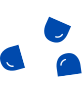 de 03 a 05 de dezembro de 2020
Título da apresentação
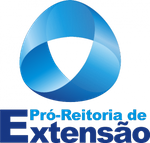 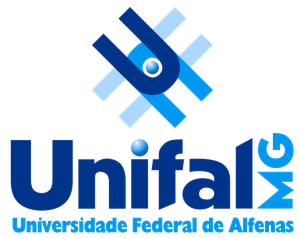 (TÍTULO)
(Corpo do texto)
(TÍTULO)
(Corpo do texto)
(TÍTULO)
(Corpo do texto)